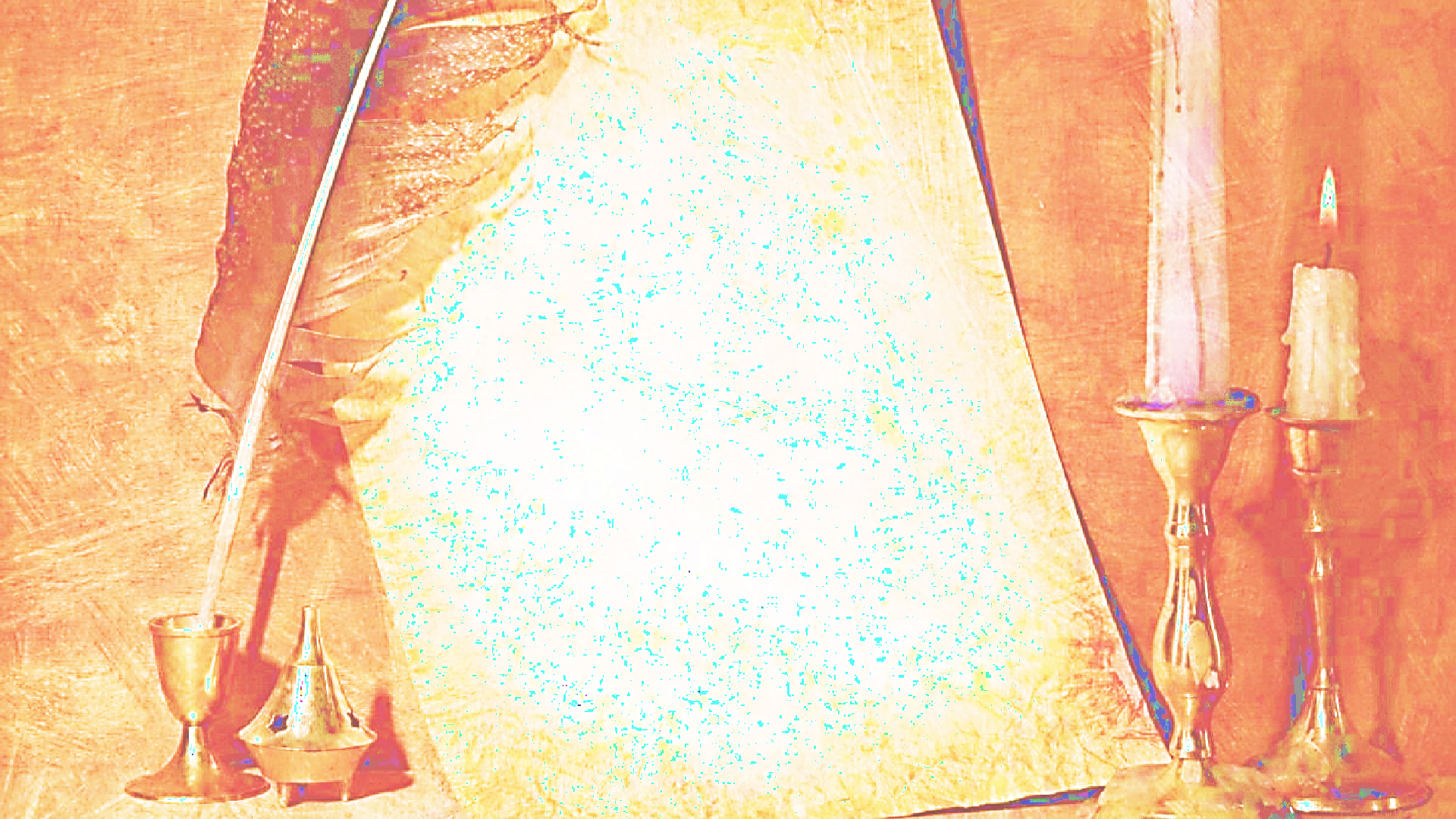 200 лет комедии 
А.С.Грибоедова
«Горе от ума»
Об авторе
Александр Сергеевич Грибоедов
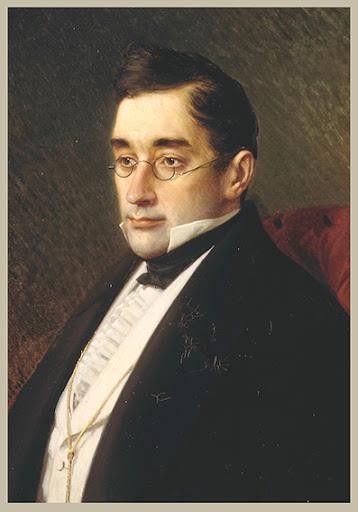 Статский советник (1828). Грибоедов А. С. был
дипломатом	и	лингвистом,	историком	и
экономистом, музыкантом и композитором.
Но	главным	делом	своей	жизни	он	считал
литературу.
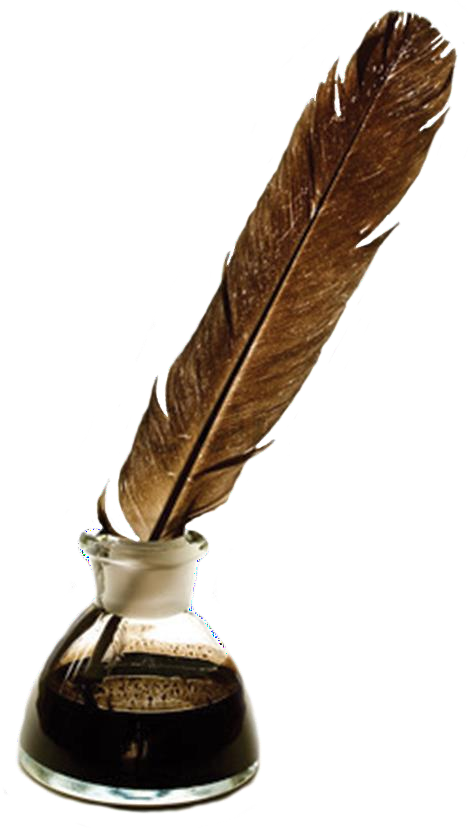 Автор    замечательнейшего    произведения русской стиховой драматургии - бессмертной комедии  «Горе  от  ума»,  А.  С.  Грибоедов близок и дорог нам как передовой деятель и
мыслитель   своего   времени,   оказавший глубокое и плодотворное влияние на развитие национальной русской культуры.
15 января 1795 в Москва -
11 февраля 1829 Тегеран
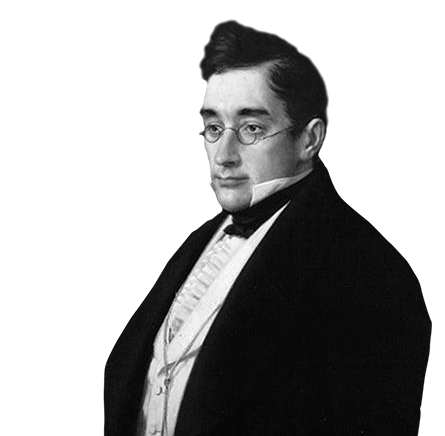 Секрет "Горя от ума" кроется в его многослойности. В комедии переплетаются темы, которые не теряют своей остроты уже два столетия: конфликт поколений, который всегда будоражил умы, столкновение прогрессивных идей с укоренившимися
традициями, вечный поиск смысла жизни, запутанные лабиринты любовных
отношений и неизбежное разочарование.
"Горе от ума" - это не просто глубокая по содержанию пьеса, но и кладезь крылатых фраз, которые уже
давно вышли за рамки литературного произведения и стали частью народной мудрости и превратились в пословицы и поговорки,
которые мы используем в своей речи до сих пор, не задумываясь о их истоках:
"Ба! знакомые все лица!";
"Когда постранствуешь, воротишься домой, и дым Отечества нам сладок и приятен!";
"Счастливые часов не наблюдают";
"Служить бы рад - прислуживаться тошно",
"Свежо предание, а верится с трудом";
"Ах! Злые языки страшнее пистолета...";
"Дома новы, но предрассудки стары";
«Чины людьми даются, а люди могут обмануться" - все эти фразы говорят о вечных проблемах, которые волнуют людей на протяжении веков.
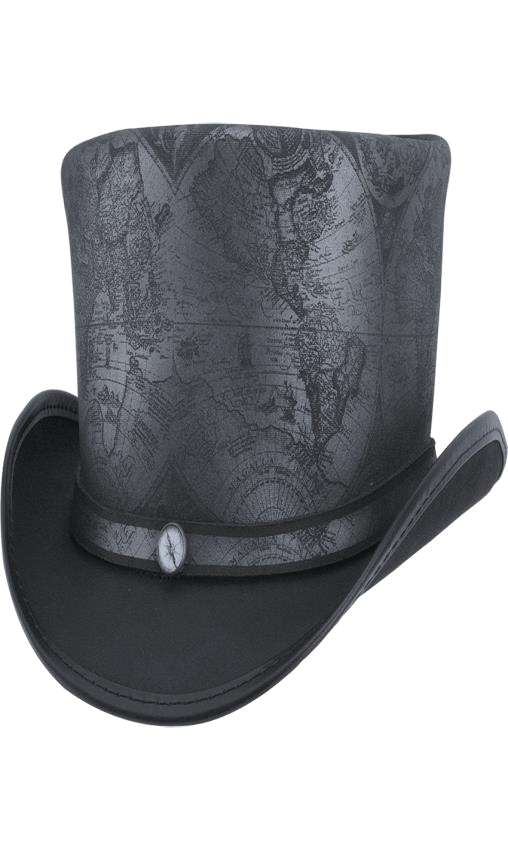 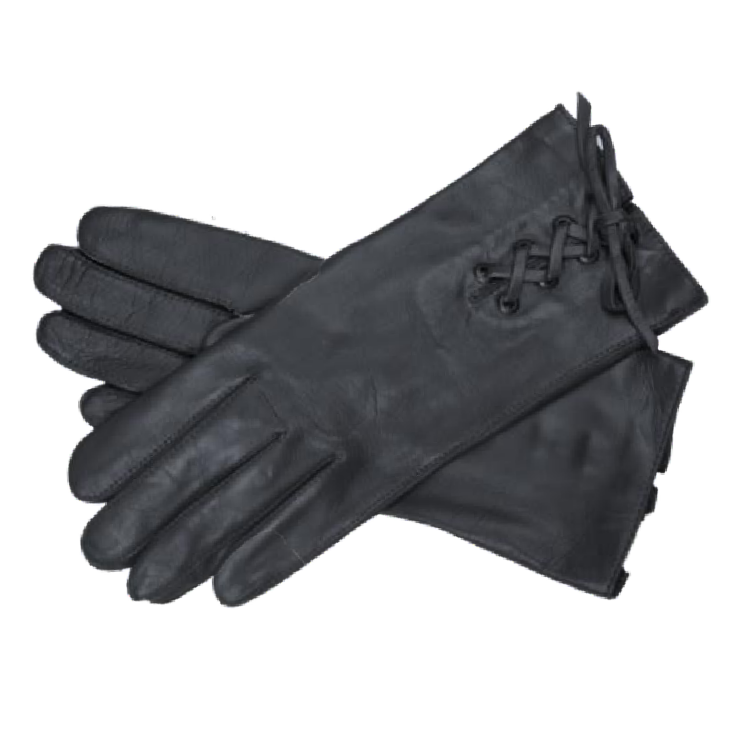 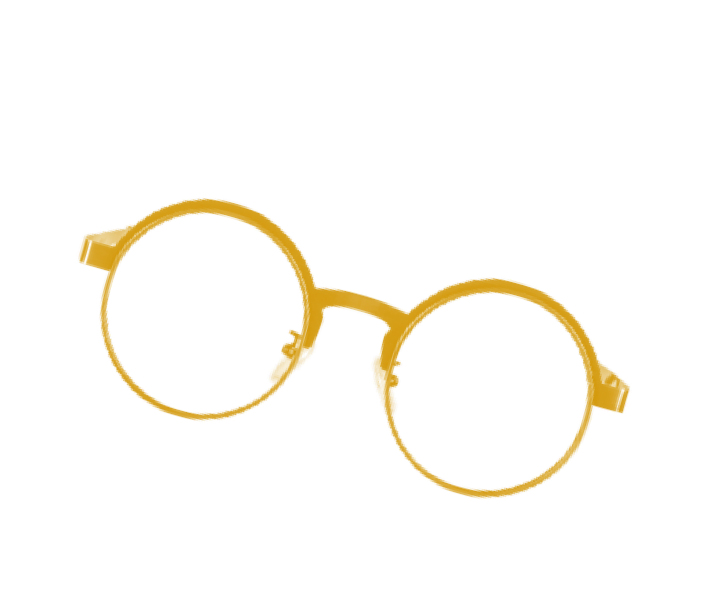 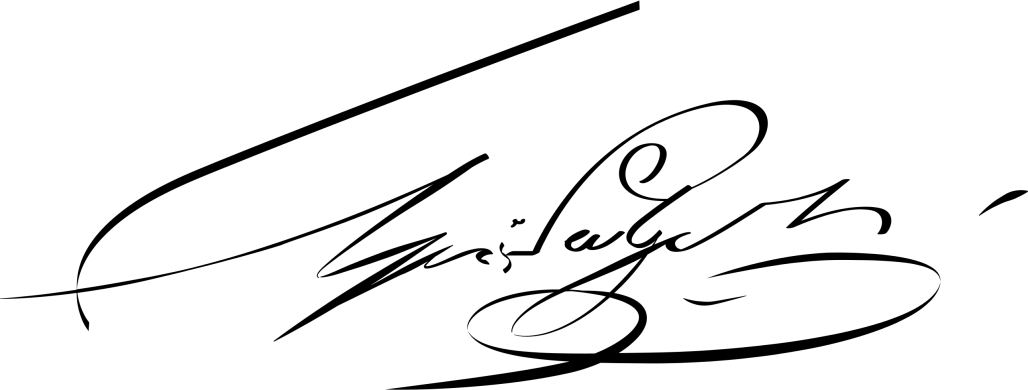 Замысел комедии
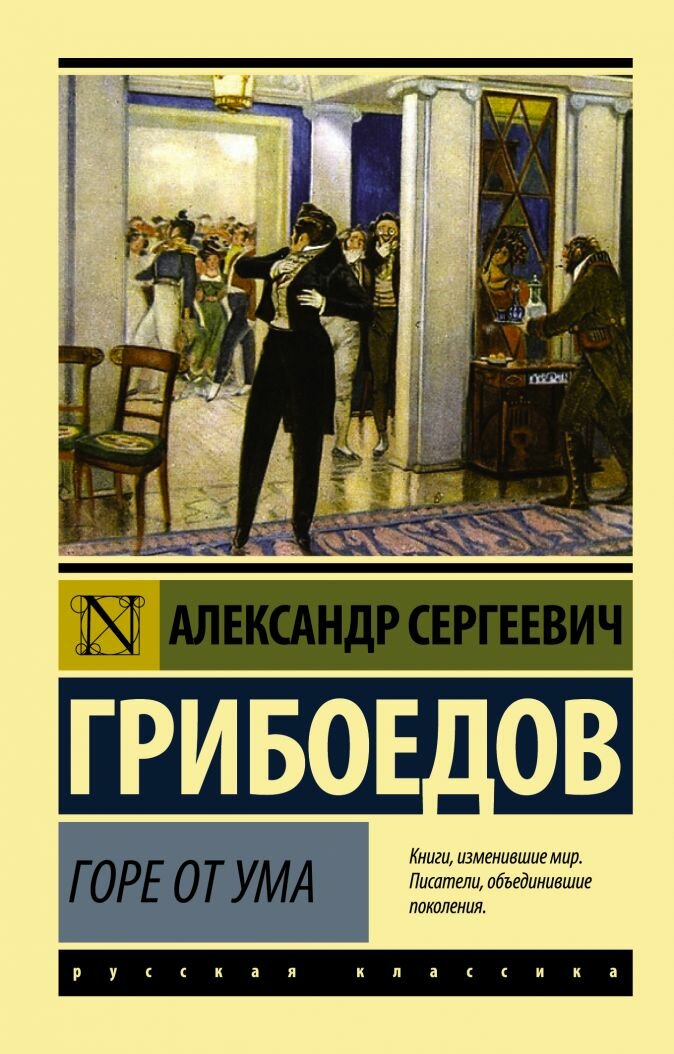 Как  писатель направления, самобытность многовековые
и	общественный	деятель Грибоедов	настойчиво русской	культуры,	за	то,
декабристского боролся	за
чтобы	сберечь
богатства	национальной	культуры,
созданной народом, от растворения в модном внешнем
«европеизме»  дворянского  класса,  чуждого  интересам народа.
В «Горе от ума» он поднял гневный голос против «жалкой тошноты по стороне чужой», против «пустого, рабского, слепого   подражанья»,   против   «чужевластья   мод», которыми дворянская верхушка - этот, по определению Грибоедова,  «поврежденный  класс  полуевропейцев»  - отгораживалась   от   народа,   названного   в   комедии
«умным» и «бодрым».
«Горе от ума»
Грибоедов рассказал о том, что произошло в одном московском доме в течение одного дня. Но какая широта мысли в этом рассказе! В нем веет дух времени, дух истории.
Комедия отразила не только быт и нравы темного, старого мира барской Москвы,
жившей по преданиям «времен очаковских», но и движение передовой общественной мысли в России в начале XIX столетия, когда на борьбу со старым миром вышли дворянские революционеры-декабристы. Это и было главным и основным, что хотел
сказать своей комедией Грибоедов, воплощая в образе Чацкого идею активного творческого разума и свободного человеческого чувства, взрывающих косный, варварский мир крепостников.
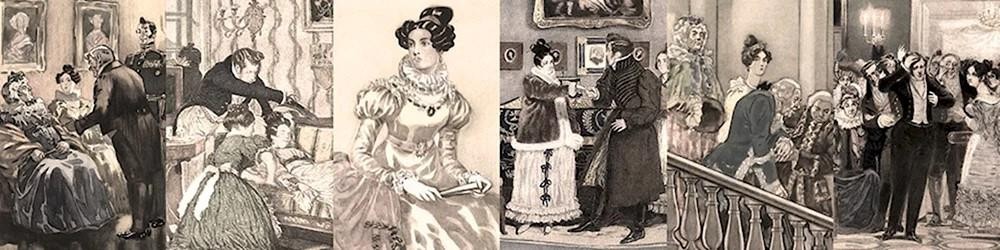 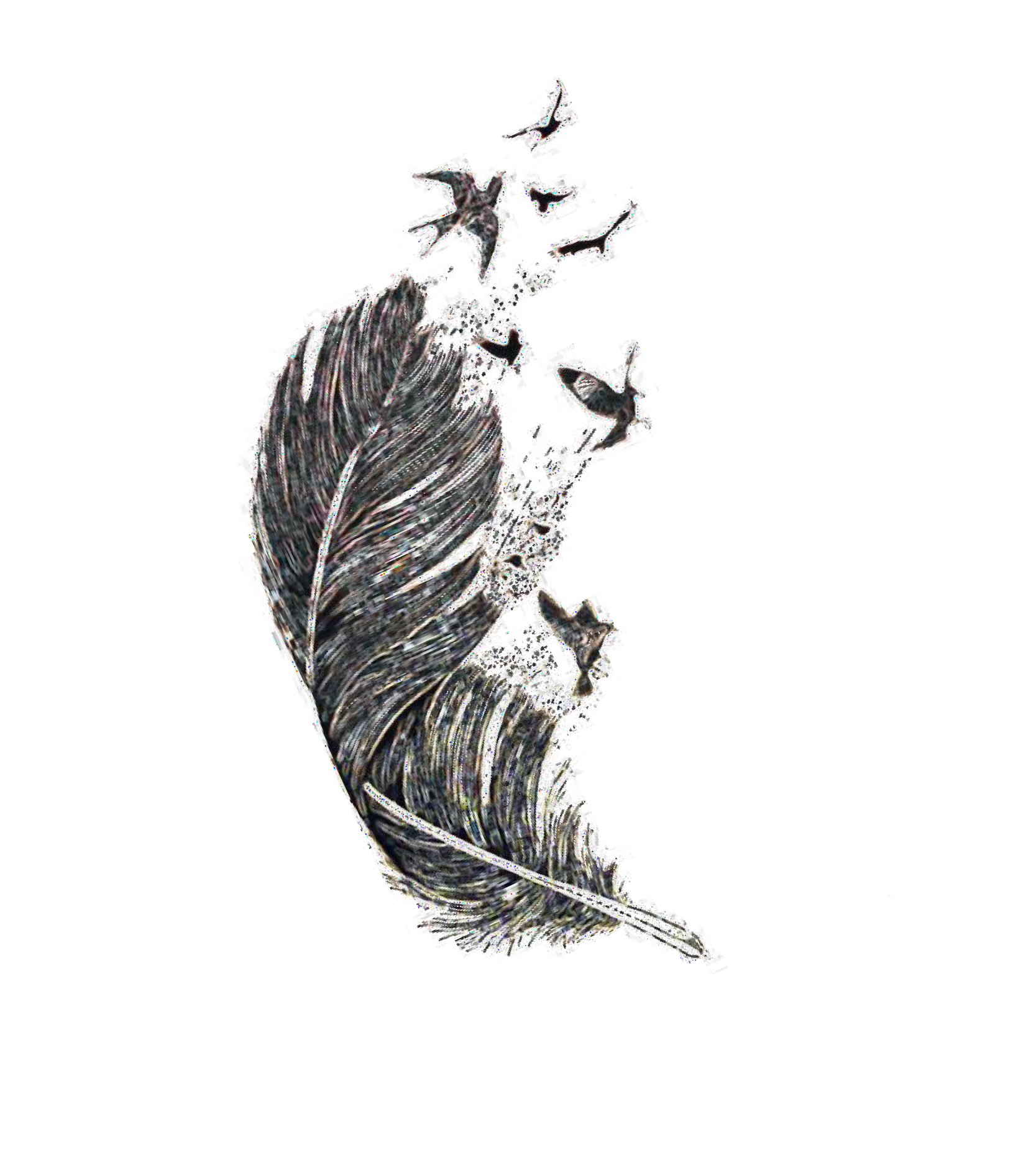 О произведении
Комедия	Грибоедова	«Горе	от	ума»	сыграла
выдающуюся  роль  в  деле  общественно- политического  и  нравственного  воспитания нескольких поколений русских людей.
Она вооружала их на борьбу с насилием  и произволом,  подлостью  и  невежеством  во имя  свободы  и  разума,  во  имя  торжества передовых идей и подлинной культуры.
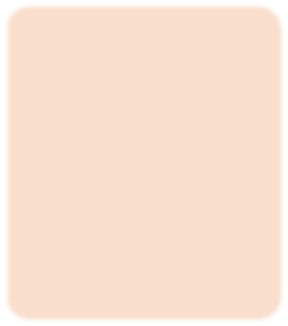 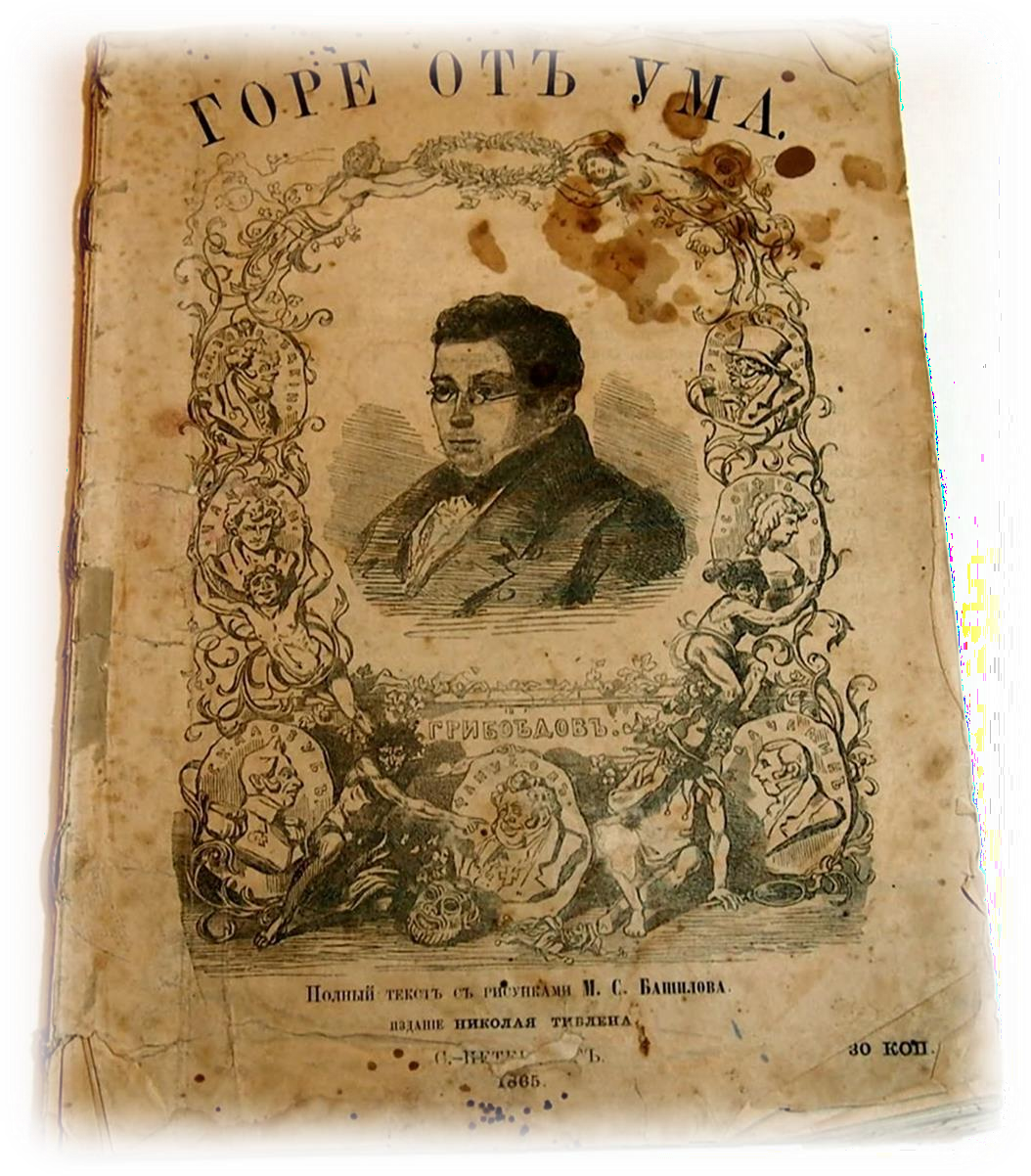 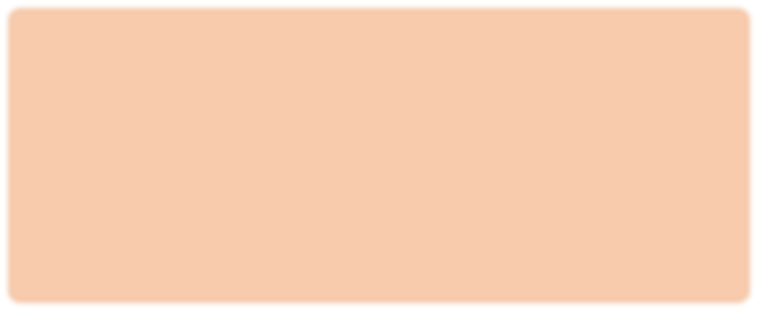 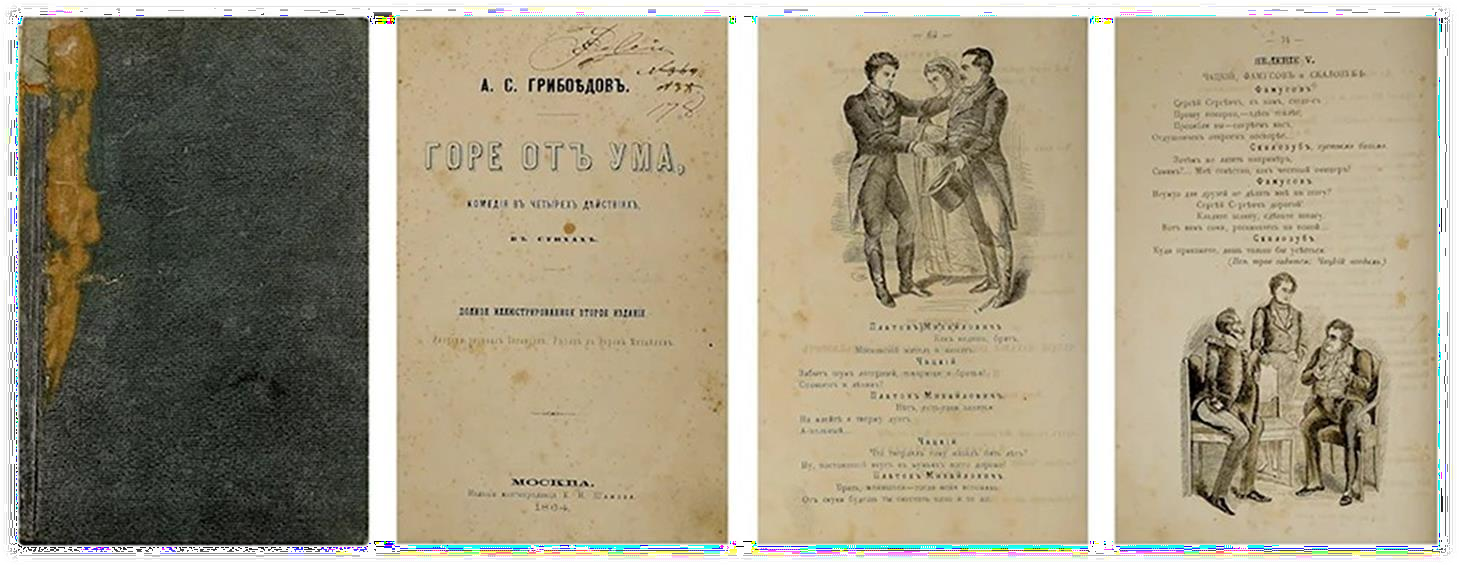 Персонажи
Замысел комедии
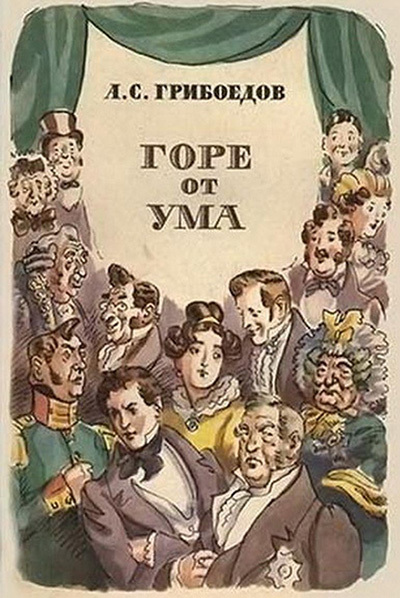 Комедия Грибоедова говорит о горе человека, и горе это проистекает от его ума. Нужно сказать, что сама проблема «ума» в грибоедовское время была весьма
злободневной и «ум» понимался широко - как вообще
интеллигентность, просвещенность, культурность.
С понятиями «умный», «умник» связывалось тогда представление о человеке не просто умном, но
«вольнодумном», о человеке передовых политических убеждений, носителе новых идей, о члене тайного
политического общества, будущем декабристе.
Пылкость таких «умников» сплошь и рядом оборачивалась в глазах реакционеров и всяческих обывателей «безумием», «горем от ума».
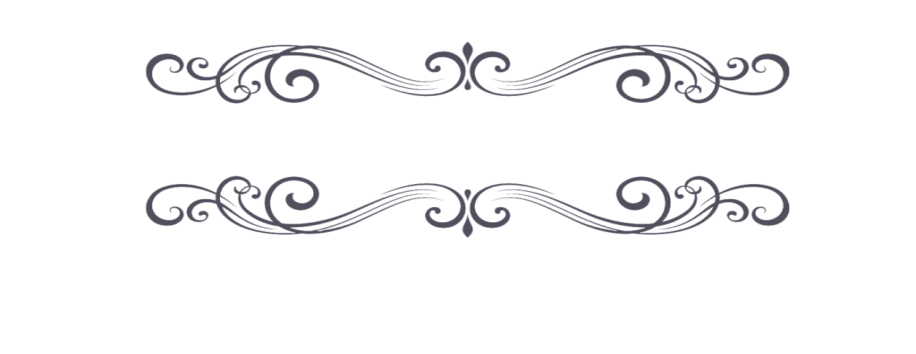 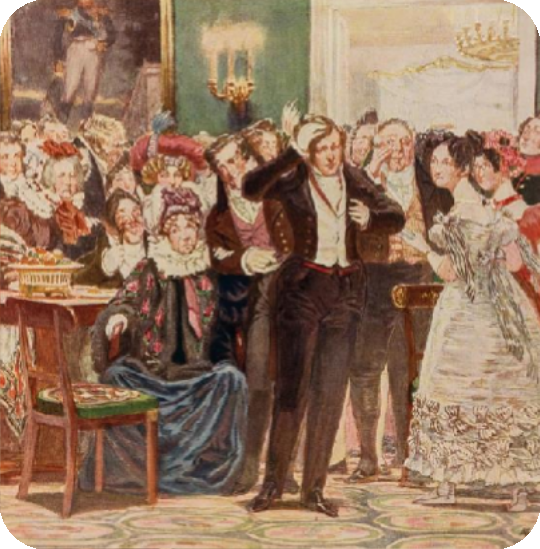 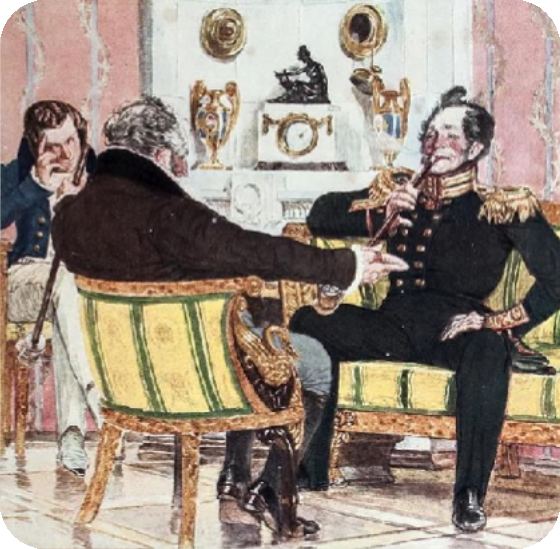 «Но пока будет существовать стремление к почестям помимо заслуги, пока будут водиться
мастера и охотники угодничать и
«награжденья брать и весело пожить», пока сплетни, безделье,
пустота будут господствовать не как пороки, а как стихии
общественной жизни, — до тех пор, конечно, будут мелькать и в современном обществе черты
Фамусовых, Молчалиных и других».
Иван Гончаров
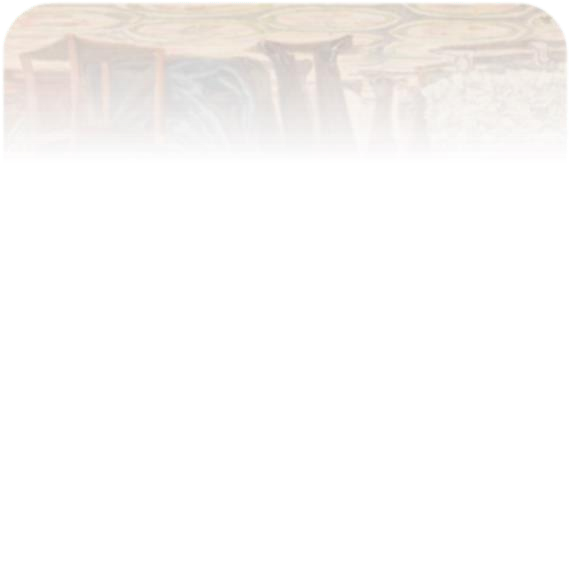 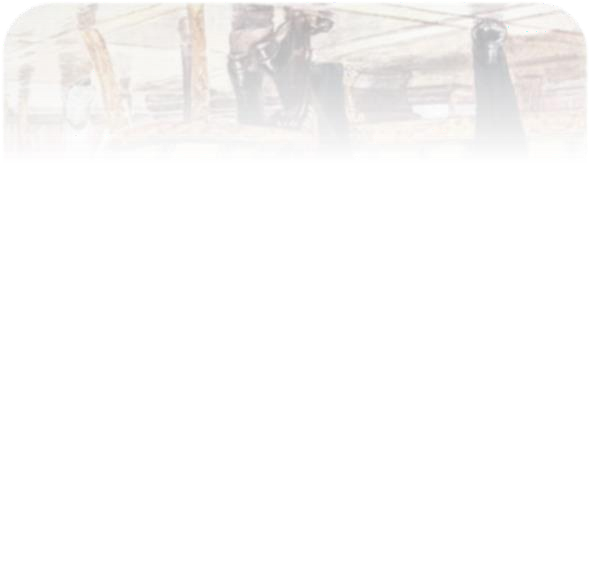 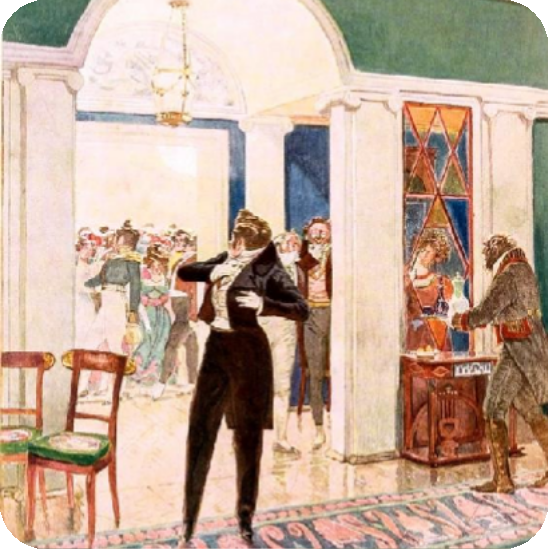 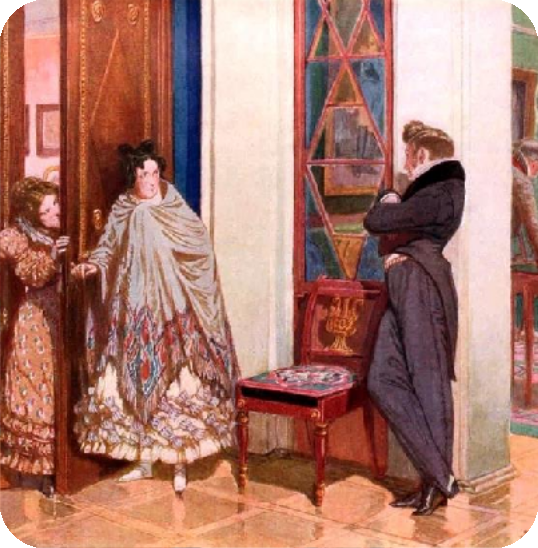 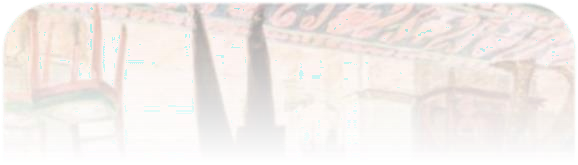 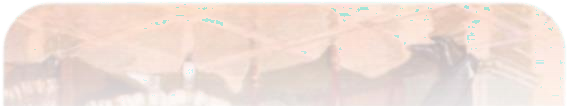 Свою нравственно-воспитательную силу комедия не утратила и в наше время. Мы, как и наши отцы и деды, восхищаемся
Актуальность
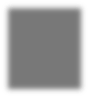 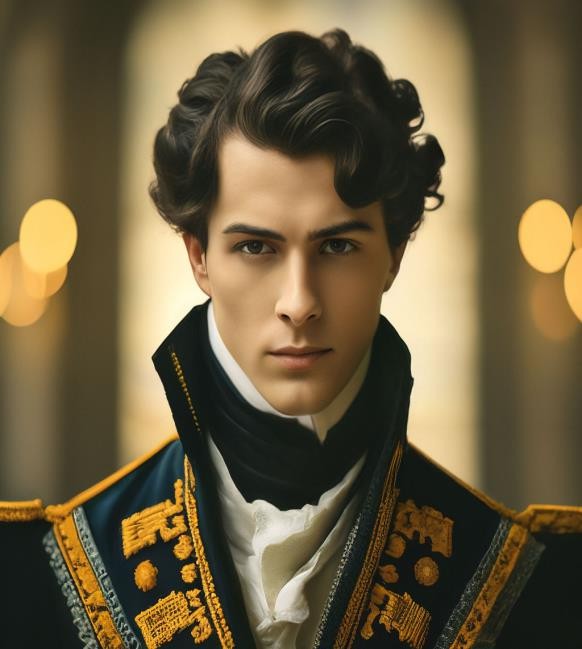 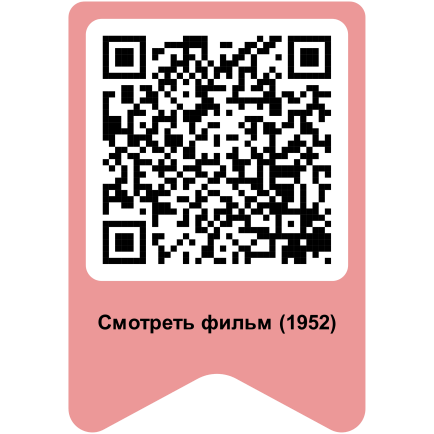 художественным совершенством «Горе от ума», блеском грибоедовского языка, поразительно ярким изображением быта и нравов,
реалистической типичностью образов -
Фамусова и Скалозуба, Молчалина и Репетилова и всех остальных выведенных в комедии лиц.
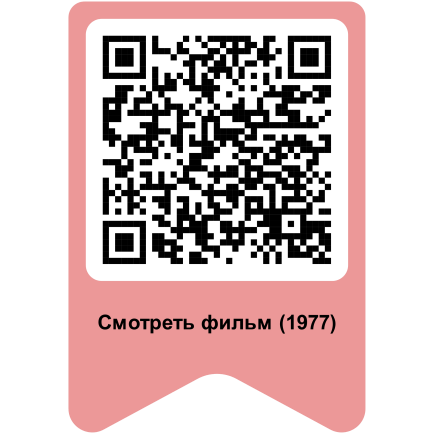 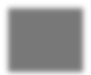 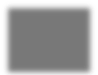 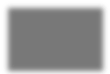 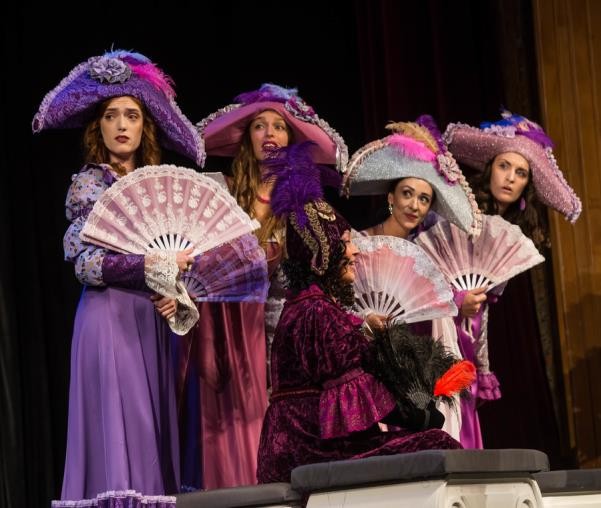 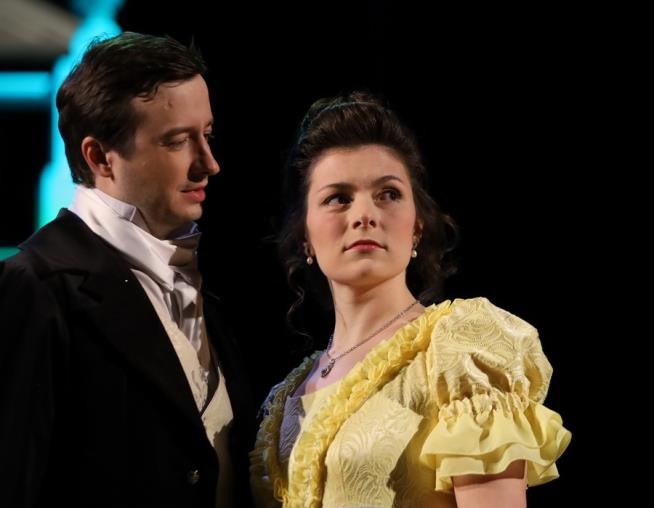 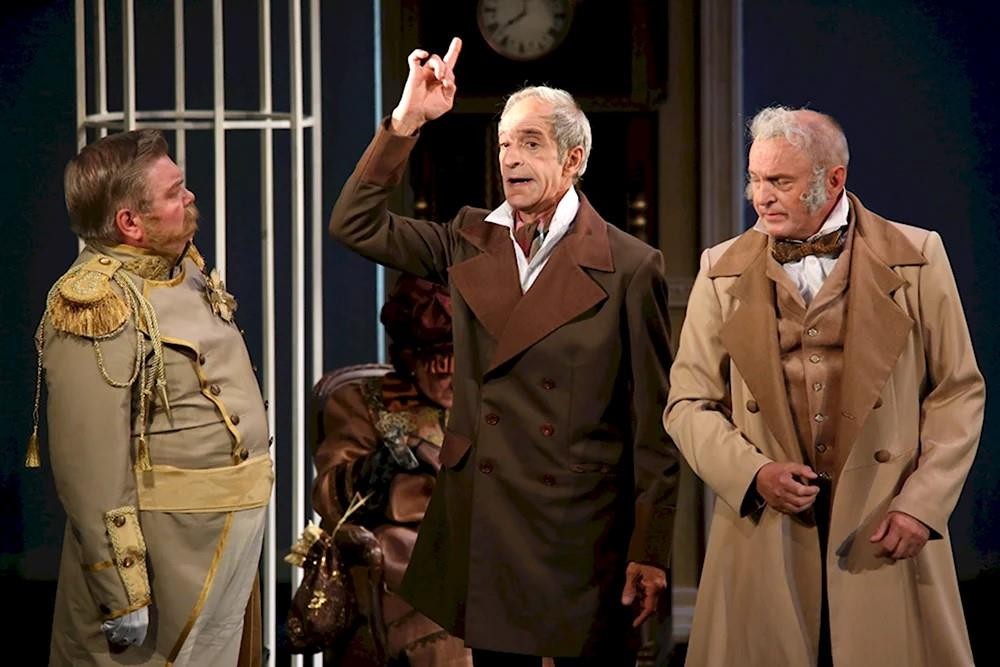 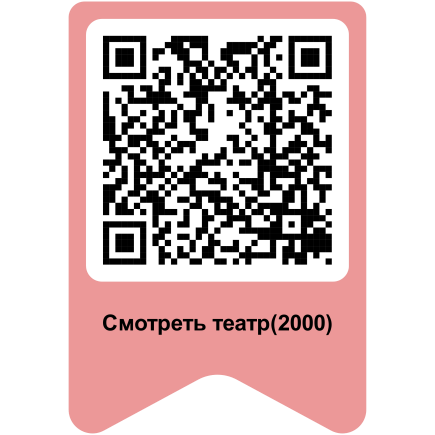